Poslovno mreženje z rezultatom
mag. Brigita Pirc, spec. psihoterapije
BNI Adria, National Director
Največja in najuspešnejša 
organizacija na svetu za 
poslovno mreženje in 
pridobivanje strank preko 
sistema trženja od ust do ust.
mreženje terminologija
Net-working

Net-eating ali Net-sitting

mreženje, mrežniški dogodek, mrežnik
mreženje
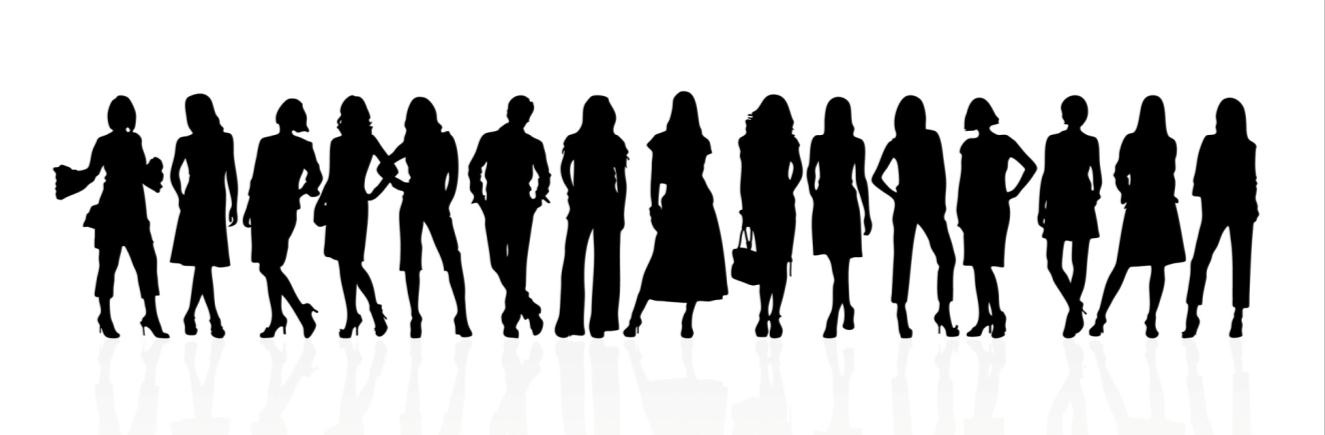 12.000
Vir: povzeto po I. Misner, Referral Institute Survey 2010.
Vir: I. Misner, Networking and sex, 2012.
dobičkonosno mreženje …
pred dogodkom

med dogodkom

po dogodku
pred dogodkom…
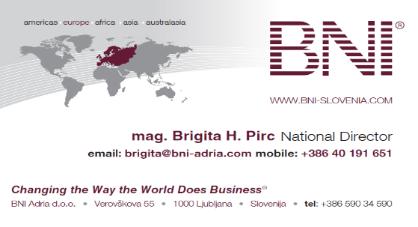 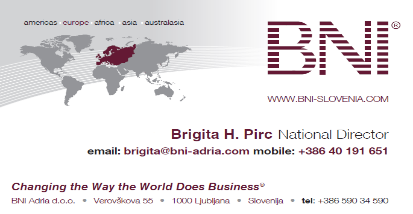 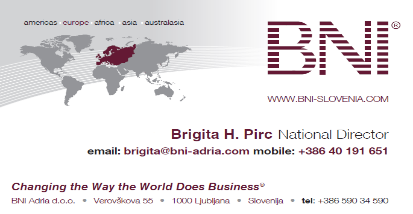 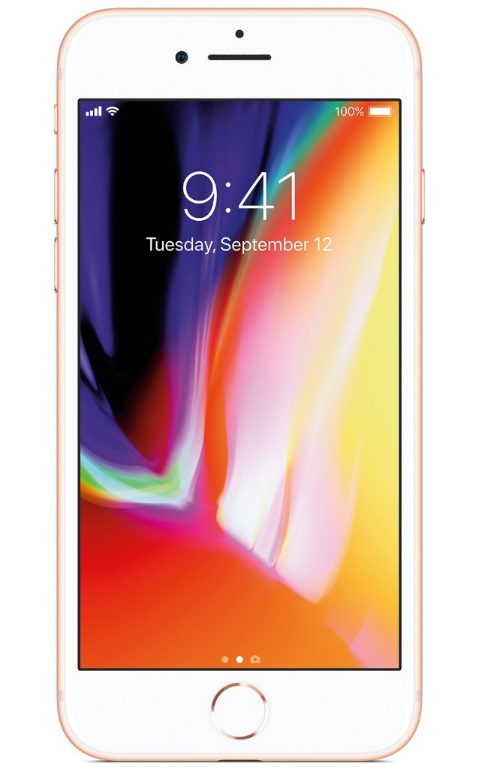 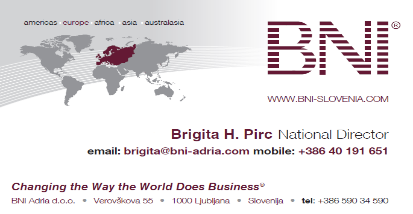 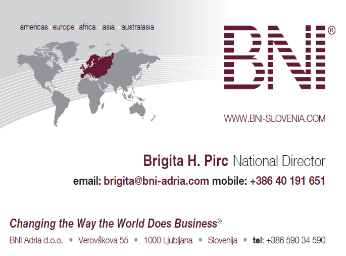 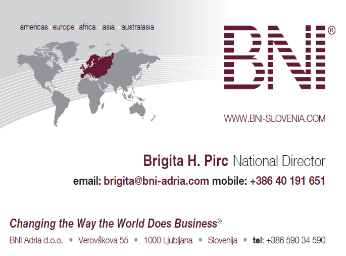 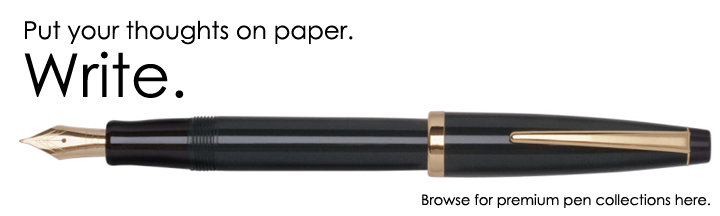 med dogodkom…
med dogodkom…
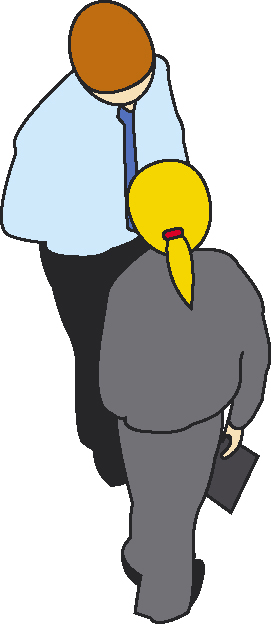 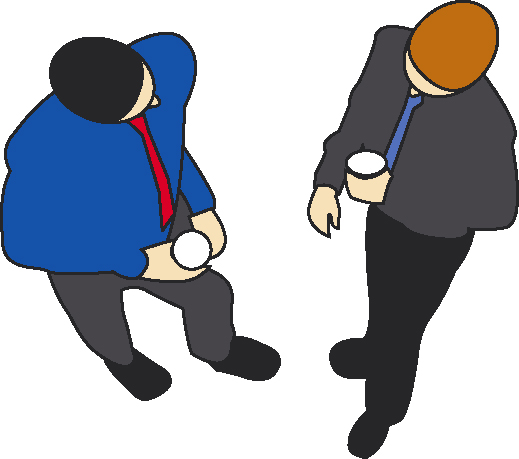 Odprta 2
(Odprta za predstavitev.)
Zaprta 2
(Zasebni pogovor. 
Ne moti.)
med dogodkom…
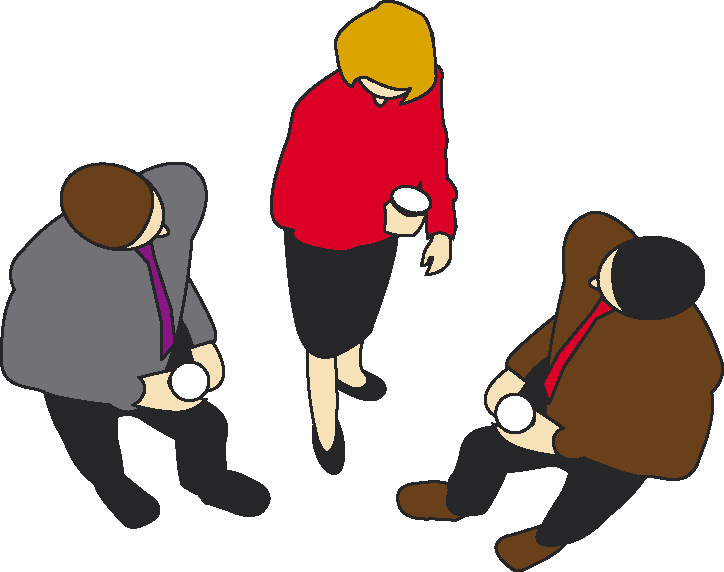 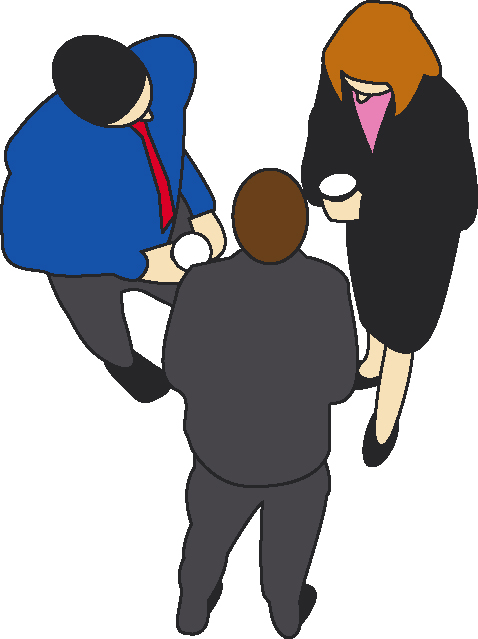 Zaprta 3
(Običajno težje pristopiti.)
Odprta 3
(Pripravljeni, da se jim pridružite.)
med dogodkom…
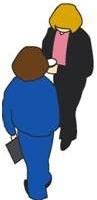 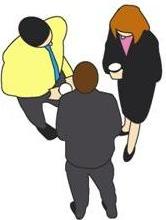 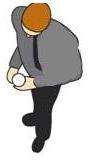 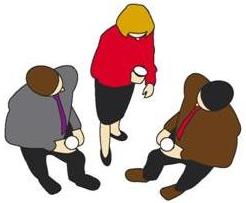 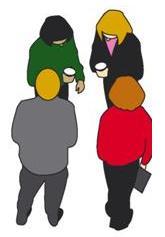 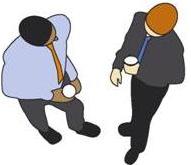 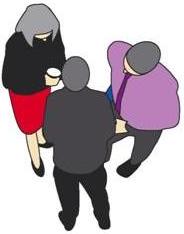 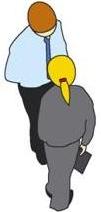 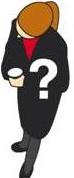 platinasto pravilo
„Ravnaj z drugimi, kot oni želijo, da ravnaš z njimi.“

Tony Alessandra, The Platinum Rule
HITREJŠI TEMPO
VODJA
PROMOTOR
LJUDJE
OPRAVILA
NEGOVALEC
RAZISKOVALEC
POČASNEJŠI TEMPO
© Assentiv
po dogodku …
… sledenje
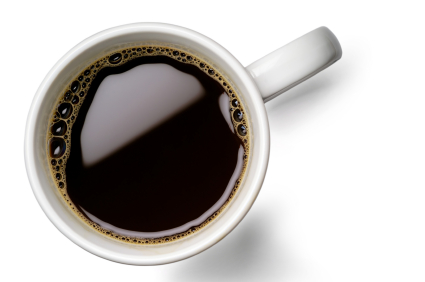 hvala
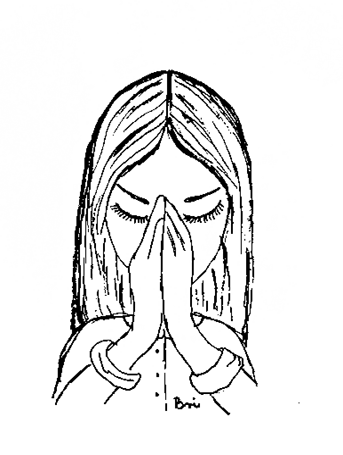 brigita@bni-adria.com
040 191 651